“ Мерчандайзинг в ресторанному господарстві”
Спеціальність 241 Готельно-ресторанна справа галузі знань 24 Сфера обслуговування
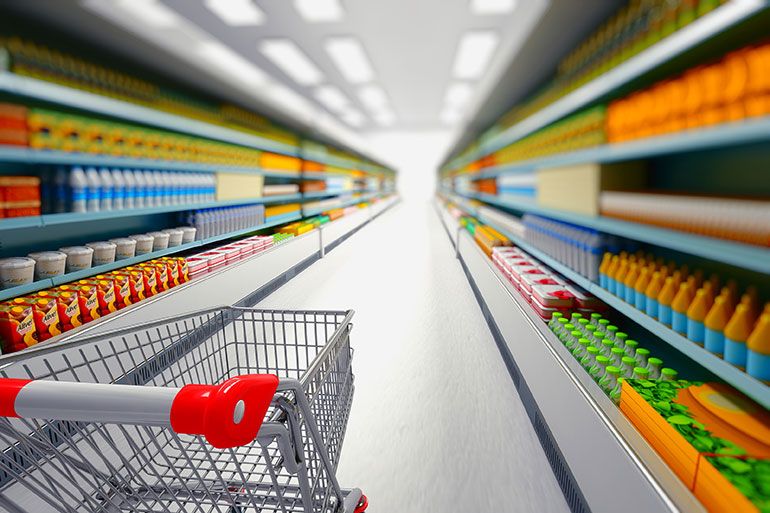 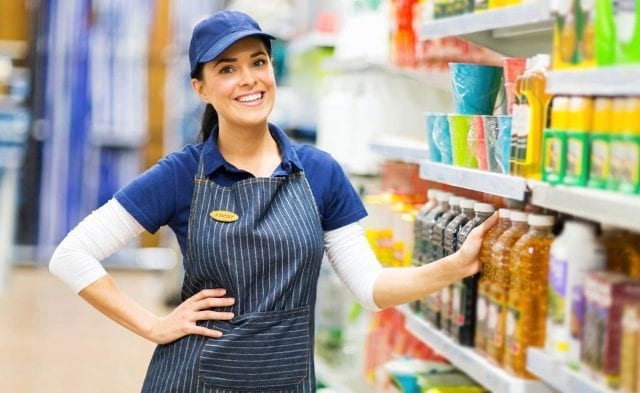 Мета дисципліни
Метою вивчення навчальної дисципліни є формування спеціальних професійних знань у студентів з теоретичних засад мерчандайзингу, особливостей його застосування та напрямків ефективного застосування.
Завдання курсу:
Теоретичні - формування знань щодо ефективного застосування мерчандайзингу в професійній діяльності.
Практичні - формування практичних навичок та вмінь із застосування основних положень мерчандайзингу.
Компетенції:
Здатність до абстрактного мислення, аналізу та синтезу. 
Розуміння предметної області і специфіки професійної діяльності. 
Здатність організовувати сервісно-виробничий процес з урахуванням вимог і потреб споживачів та забезпечувати його ефективність.
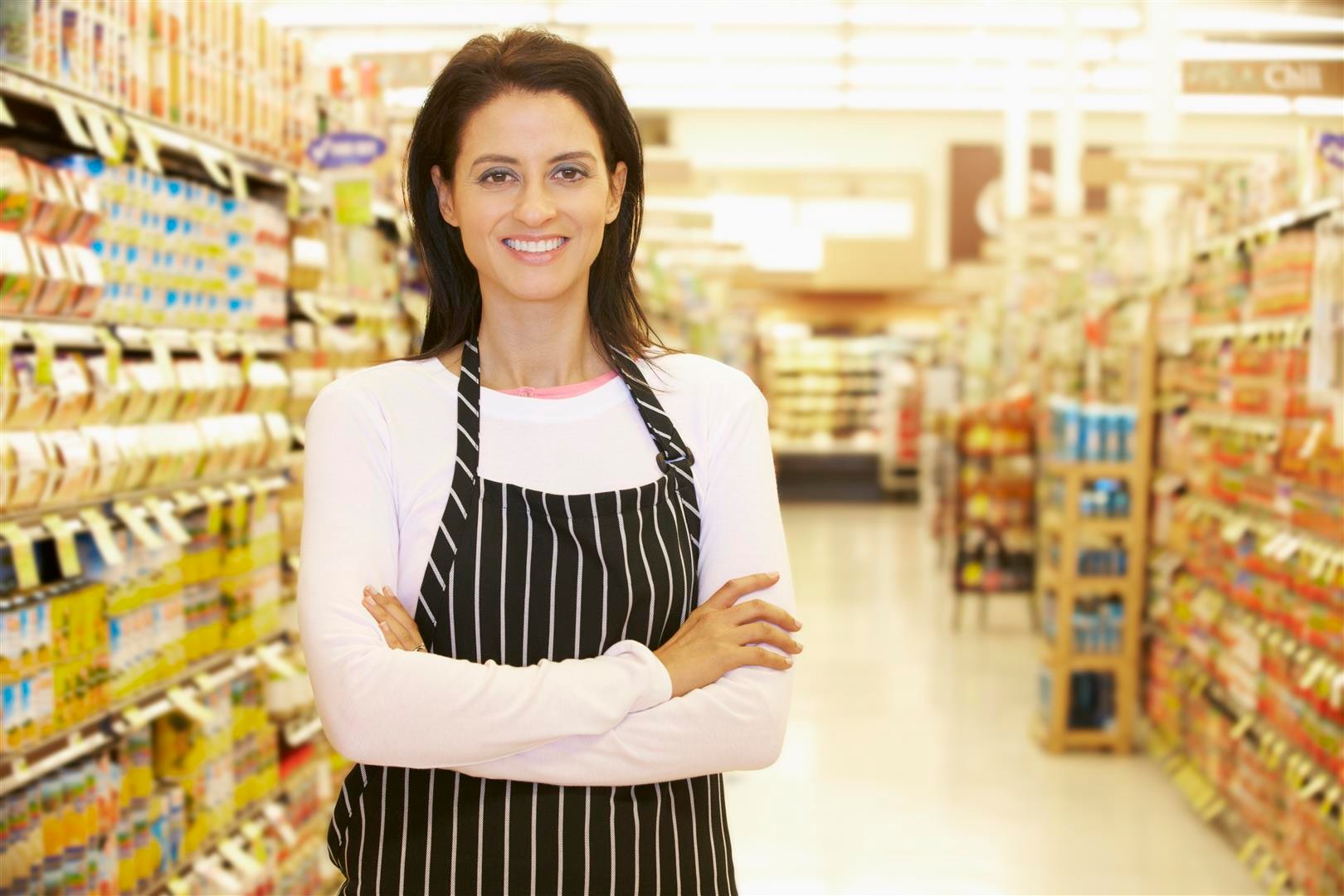 Теми дисципліни
1. Основи мерчандайзингу.
2. Принципи застосування мерчандайзингу.
3. Методи застосування мерчандайзингу.
4. Критерії ефективності застосування мерчандайзингу.
5. Основні стадії запровадження мерчандайзингу.
6. Мерчандайзинг в сучасних ринкових умовах.
7. Практика застосування мерчандайзингу.
8. Сучасні аспекти вдосконалення мерчандайзингу.
Список рекомендованих джерел
Основна література
Сокол Т.Г. Організація обслуговування в готелях і туристичних комплексах / Т.Г. Сокол. - К. : Альтерпрес, 2009. - 447 с.
Фоменко Н. В. Рекреаційні ресурси та курортологія : навч. посібник / В. Н. Фоменко. – К.: Центр навчальної літератури, 2007. – 312 с.
3.	Закон України «Про курорти» від 05 жовтня 2000 р. № 2026-ІІІ із змінами і доповненнями, внесеними Законом України від 19 січня 2006 року N 3370-IV [Електронний ресурс]. – Режим доступу: http://tourlib.net/zakon/concept2.htm.
Інтернет-ресурси
1. https://stud.com.ua/73452/marketing/merchandayzing
2. https://abmcloud.com/solution/merchandajzing-v-magazinah/
3. https://koloro.ua/blog/dizain/effektivnyy-merchandayzing-tovarov-v-magazinakh-i-aptekakh.html
4. http://umom.biz/osnovy-merchandajzinga-na-prakticheskih-primerah/
5. https://blog.molodost.bz/beginners/osnovy-merchandayzinga/
6. https://promodo.ua/blog/10-taktik-onlajn-merchandajzinga-dlya-uvelicheniya-prodazh.html
7. https://i.factor.ua/journals/nibu/2017/december/issue-100/article-32704.html
8. https://psyfactor.org/merchan.htm
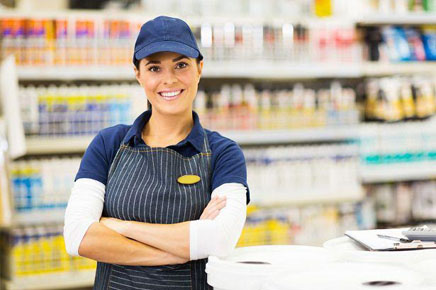 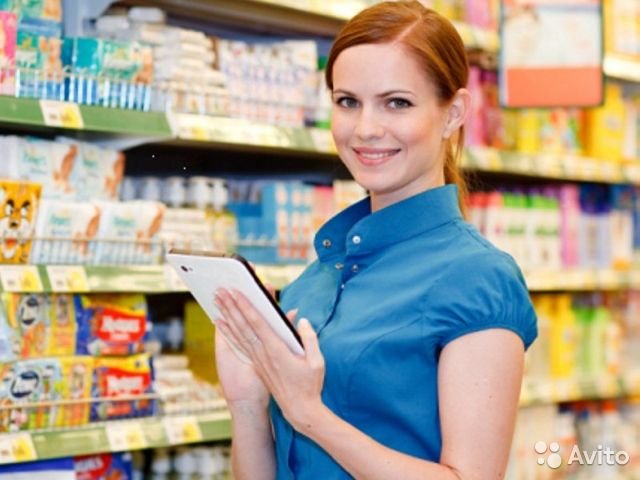